特种设备双重预防机制构建
博富特咨询
全面
实用
专业
关于博富特
博富特培训已拥有专业且强大的培训师团队-旗下培训师都拥有丰富的国际大公司生产一线及管理岗位工作经验，接受过系统的培训师培训、训练及能力评估，能够开发并讲授从高层管理到基层安全技术、技能培训等一系列课程。
 我们致力于为客户提供高品质且实用性强的培训服务，为企业提供有效且针对性强的定制性培训服务，满足不同行业、不同人群的培训需求。
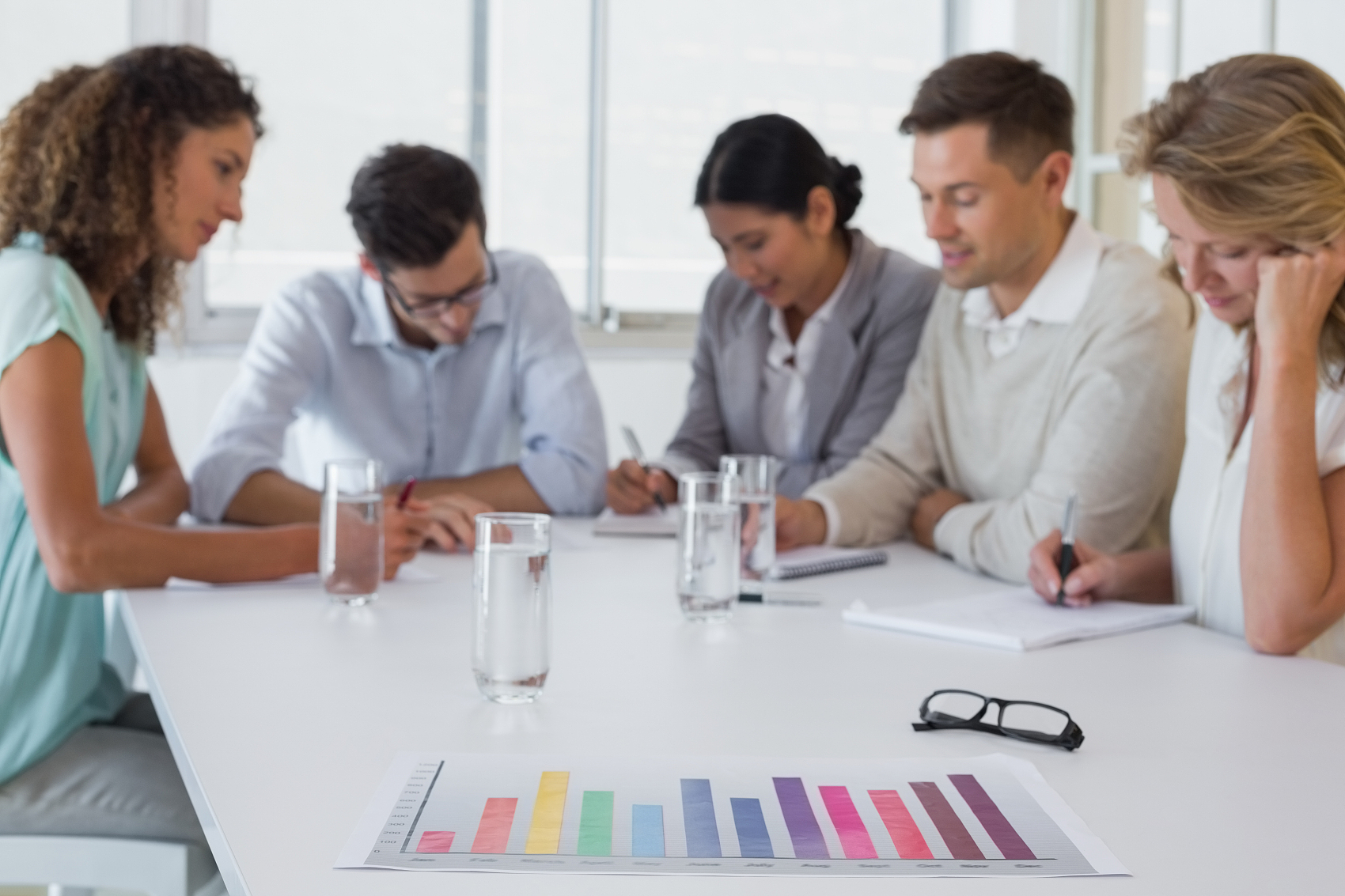 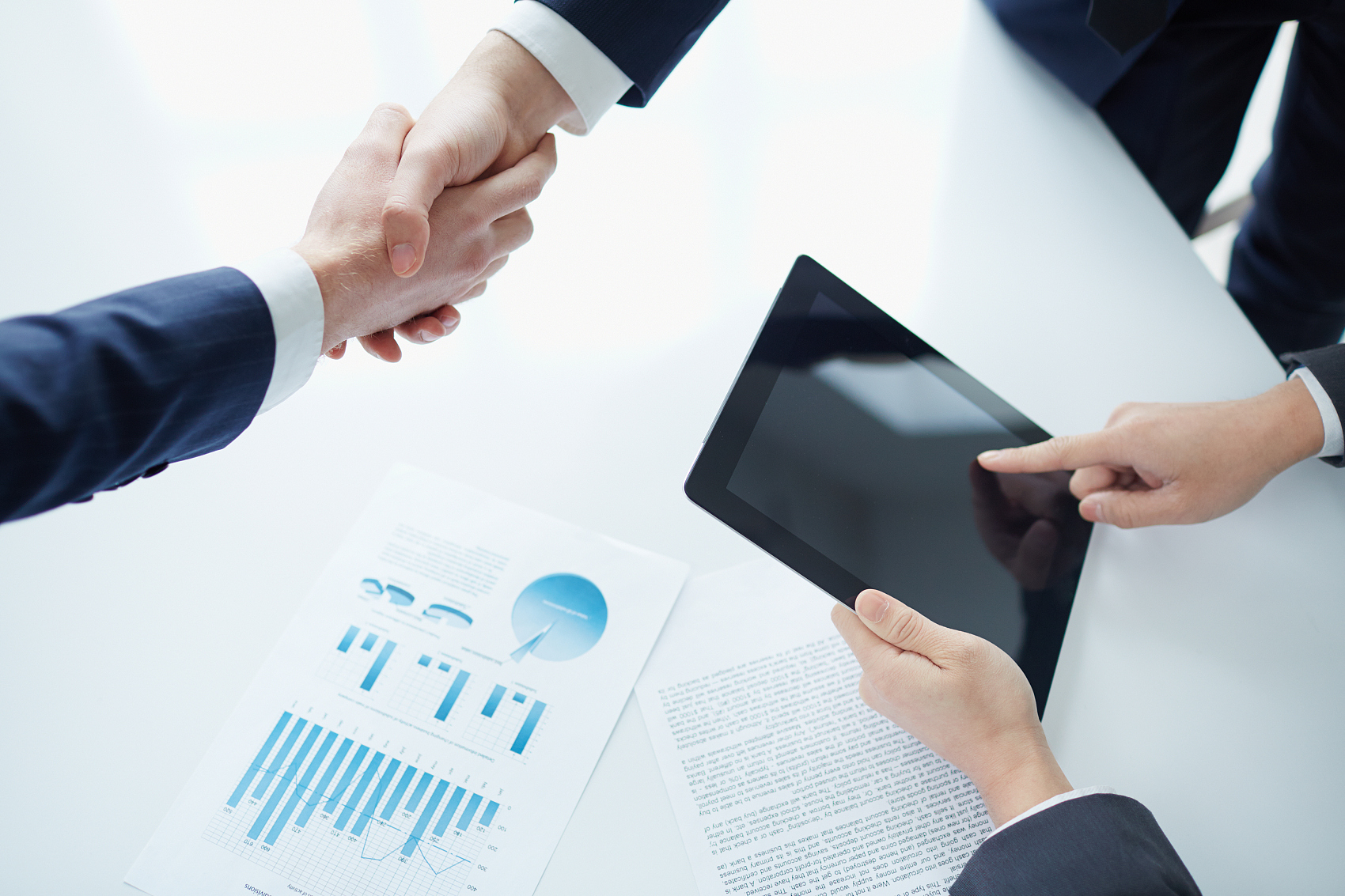 博富特认为：一个好的培训课程起始于一个好的设计,课程设计注重培训目的、培训对象、逻辑关系、各章节具体产出和培训方法应用等关键问题。
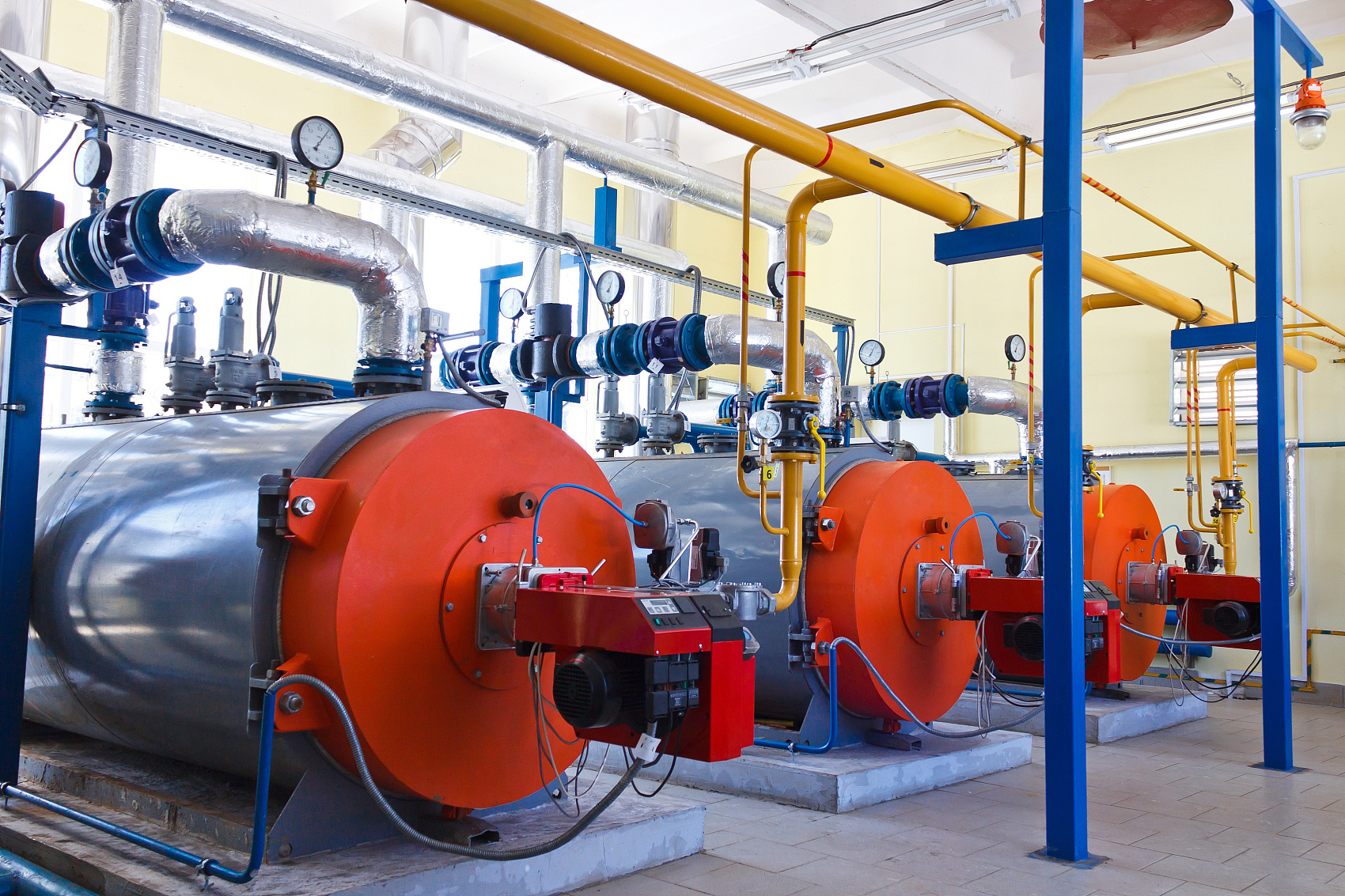 双重预防机制概述
特种设备双重预防工作
思路和概念
特种设备双重预防工作程序
特种设备双重预防工作成果
目录
CONTENTS
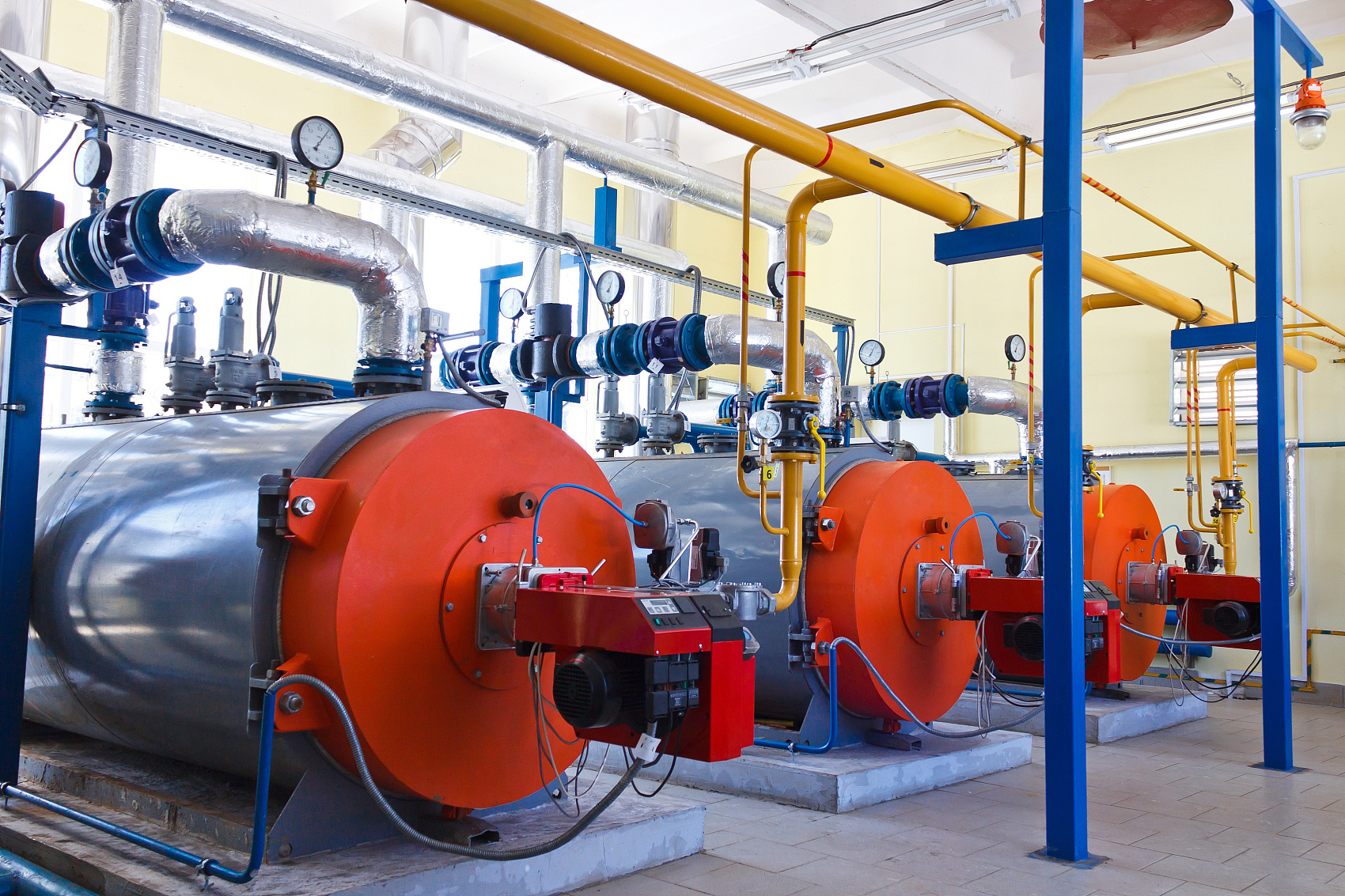 双重预防机制概述
01
PART
[Speaker Notes: 公众号：安环健资料库]
一
双重预防机制概述
1.“双重预防机制”来源
2015年8月12日，天津港“8·12”瑞海公司危险品仓库特别重大火灾爆炸事故发生后，从国家层面开始重新思考和定位当前的安全监管模式和企业事故预防水平问题
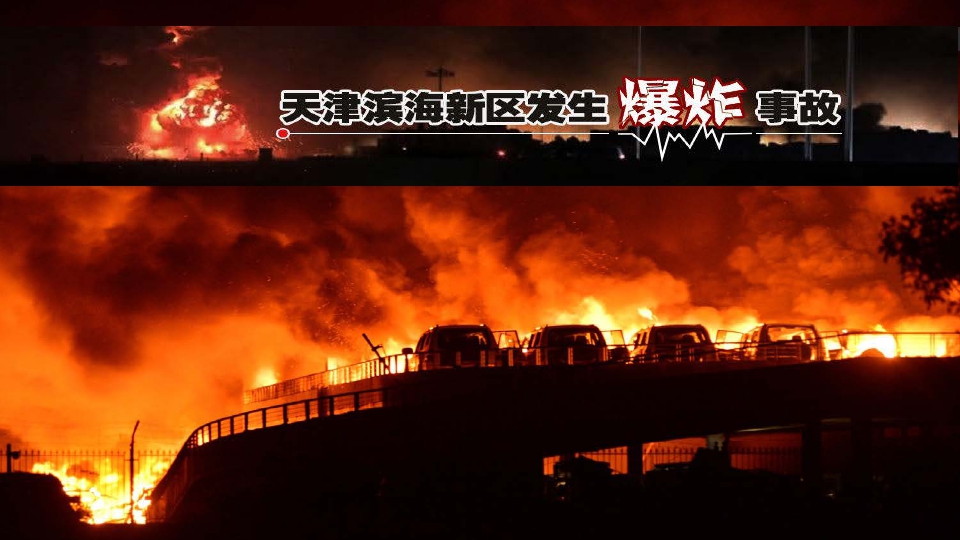 一
双重预防机制概述
1.“双重预防机制”来源
必须坚决遏制重特大事故频发势头，对易发重特大事故的行业领域采取风险分级管控、隐患排查治理双重预防性工作机制，推动安全生产关口前移，加强应急救援工作，最大限度减少人员伤亡和财产损失
一
双重预防机制概述
2.“双重预防机制”建设目的
建设“双重预防机制”，是落实党中央、国务院关于建立风险管控和隐患排查治理预防机制的重大决策部署，是实现纵深防御、关口前移、源头治理的有效手段

建设“双重预防机制”，是落实企业安全生产主体责任的必然要求，是企业主要负责人的重要职责之一，是企业安全管理的重要内容，是企业自我约束、自我纠正、自我提高的预防事故发生的根本途径
一
双重预防机制概述
3.“双重预防机制”建设意义
风险管理是企业安全管理的核心内容，“基于风险”是过程安全管理的重要特征。成功的事故预防经验就是事实风险管理，即危险源的辨识、风险评价以及风险控制措施的策划与实施。实施危险源管理是预防事故的源头管理，事故隐患排查与治理是事故预防预控的末端环节。
	构建意义：
				——提升企业安全管理水平，防止事故的发生
一
双重预防机制概述
3.“双重预防机制”建设意义
便于监管部门和使用单位全面掌控特种设备的整体安全状况

“基于风险”的过程安全管理理念有助于全面识别风险

风险分级管控有助于管控措施的有效制定

隐患排查治理有助于管控措施的全面落地
一
双重预防机制概述
3.“双重预防机制”建设意义
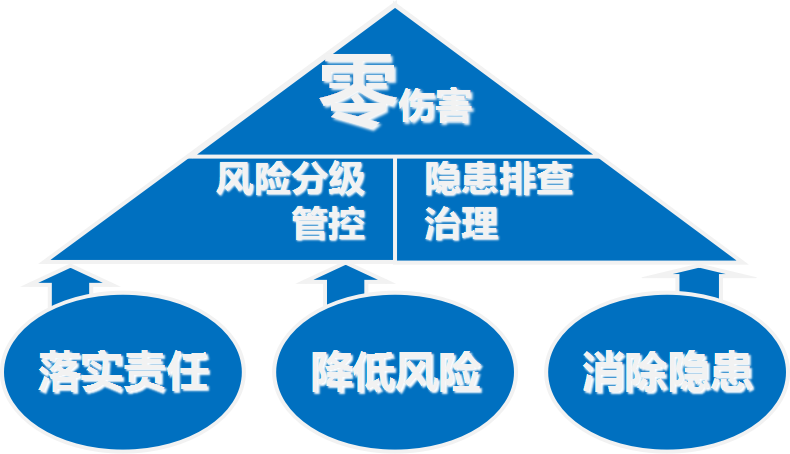 一
双重预防机制概述
4. “双重预防机制”构建工作部署
2016.10.9
要求坚持风险预控、关口前移，全面推行安全风险分级管控，进一步强化隐患排查治理，尽快建立健全相关工作制度和规范，完善技术工程支撑、智能化管控、第三方专业化服务的保障措施，实现企业安全风险自辨自控、隐患自查自治，形成政府领导有力、部门监管有效、企业责任落实、社会参与有序的工作格局，提升安全生产整体预控能力，夯实遏制重特大事故的坚强基础
国务院安委办
《关于实施遏制重特大事故工作指南构建安全风险分级管控和隐患排查治理双重预防机制的意见》
一
双重预防机制概述
4. “双重预防机制”构建工作部署
2016.10.30
要求到2020年，健全完善点（企业）、线（部门）、面（政府）相结合、风险防控与隐患排查治理相结合、打击非法违法与规范生产经营建设行为相结合的全省安全生产立体化风险预防控制体系
目标：事故风险清晰可控、隐患排查治理到位、应急救援科学有序、控防体系运行有效
辽宁省人民政府
《关于推进安全生产风险预防控制体系建设的意见》
一
双重预防机制概述
4. “双重预防机制”构建工作部署
2019.1.2
辽宁省人民政府办公厅
《辽宁省特种设备安全隐患专项治理工作方案》
着力构建特种设备风险分级管控和隐患排查治理双重预防体系，确保特种设备安全运行，坚决防止特种设备事故发生
一
双重预防机制概述
5. “双重预防机制”构建工作开展情况
省安委办2017.12
《企业安全风险分级管控和隐患排查治理工作指南》


省安管局（应急厅）2018.10.19
《冶金企业安全风险分级管控和隐患排查治理实施细则》

省市场局拟出台地方标准
《特种设备安全风险分级管控和隐患排查治理实施细则》
一
双重预防机制概述
5. “双重预防机制”构建工作开展情况
中国特种设备安全与节能促进会 T/CPASE GT 005-2019
《特种设备事故隐患分类分级》（报批稿）

山东省地方标准
《特种设备安全风险分级管控体系细则》（DB37/T 3078-2017）
《特种设备事故隐患排查治理控体系细则》（DB37/T 3079-2017）

浙江省地方标准
《浙江省特种设备使用安全管理分类评价规范（试行）》（DB33/T 2126-2018）
一
双重预防机制概述
5. “双重预防机制”构建工作开展情况
四川省质量技术监督局
《四川省特种设备安全风险分级管控和隐患排查治理工作指南》（2017.6.21）《四川省特种设备安全风险管控和隐患排查治理细则》（2018.10.11）

黑龙江省质量技术监督局
《黑龙江省特种设备安全风险分级管控和隐患排查治理工作指南》（2018）
一
双重预防机制概述
5. “双重预防机制”构建工作开展情况
上海市  7个地方标准

 试点工作以涉及民生、人员密集场所、盛装危险化学品、事故多发的高风险特种设备使用单位为重点，突出医院、车站、客运码头、商场、公园等公众聚集场所，以及大型游乐设施、物流仓储和盛装毒性程度为极度高度危害介质、易燃易爆介质的承压类特种设备使用单位

工作内容
建立风险清单，制定管控措施，落实专人负责，并定期检查管控措施执行情况
建立隐患排查管理手册和程序文件，健全隐患排查治理的岗位责任制，通过安全管理审查、分类排查（日检、月检、年检）、安全管理评价等多种途径和方式开展隐患排查，对排查出的隐患进行分级分类，填写隐患排查记录，建立隐患台账，落实隐患整改，定期上报隐患排查治理情况
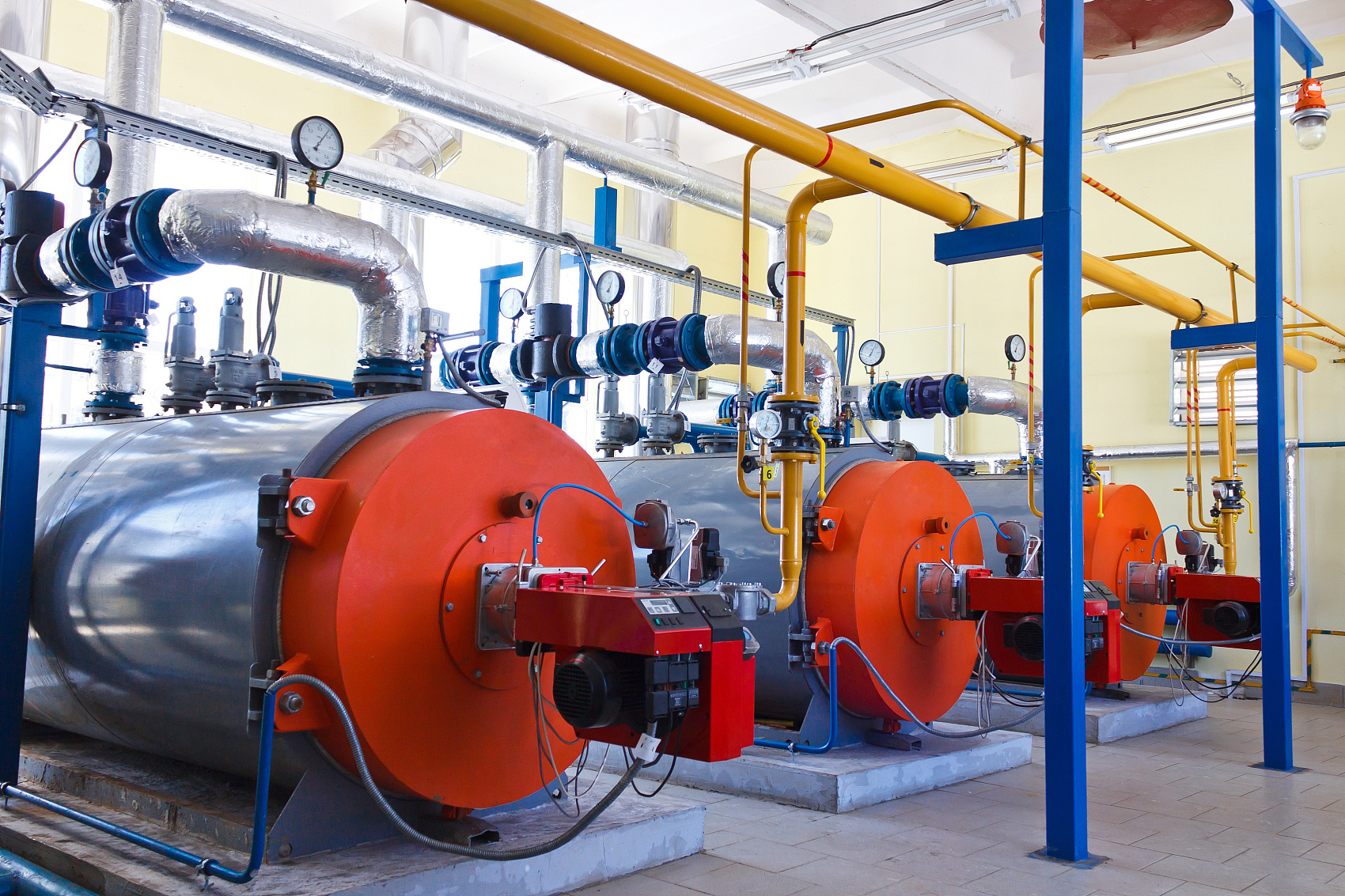 特种设备双重预防工作思路和概念
02
PART
[Speaker Notes: 公众号：安环健资料库]
二
特种设备双重预防工作思路和概念
工作思路

基本概念
——安全
——风险点与危险源
——风险分级管控与隐患排查治理的区别与联系
——隐患排查与安全检查的区别与联系
二
特种设备双重预防工作思路和概念
是否会加重使用单位负担
安全管理
设备特点
管理理念
法律法规部门规章
规范文件标准
安全管理
+
=
特种设备
特种设备
无安全管理
安全管理
双体系
安全管理
+
=
特种设备
特种设备
特种设备
特种设备
特种设备
二
特种设备双重预防工作思路和概念
安全的概念
“风险可控”      “安全生产”


 “未发生事故”    “安全生产”
√
×
安全不是不发生事故，安全是所有参与工作的人，采取积极的做法去识别发生事故的原因，并对其实施预防性行动
二
特种设备双重预防工作思路和概念
安全的概念
什么叫“安全”？安全是没有伤害、没有损失、没有危险、没有事故发生。这里说的四个没有是安全的表征，是一个我们希望的结果。

安全的本质应包括两层含义：
——预知、预测、分析危险
——限制、控制、消除危险
二
特种设备双重预防工作思路和概念
风险点
风险点：指伴随风险的部位、设施、场所和区域，以及在特定部位、设施、场所和区域实施的伴随风险的作业过程，或以上两者的组合

风险点识别（单元划分）：可按车间、班组、岗位所管辖的区域，以区域内活动、过程及所包含的设施设备为内容对识别单元再进行细分，形成相对独立的“模块”单元

使用单位应当以在用的单台（套）特种设备及其作业活动为辨识单元进行风险点划分
标准5.3.1.1
二
特种设备双重预防工作思路和概念
危险源
危险源：可能导致人员伤害和（或）健康损害的根源、状态或行为，或它们的组合

危险源辨识：识别危险源的存在并确定其特性的过程

危险源辨识范围应考虑人的因素、物的因素、环境因素和管理因素四个方面
标准5.3.1.3
二
特种设备双重预防工作思路和概念
风险分级管控与隐患排查治理
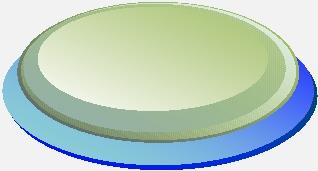 区别
风险分级管控
隐患排查治理
基于风险

管控过程
基于后果

	管控结果
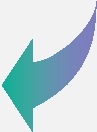 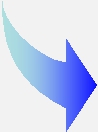 二
特种设备双重预防工作思路和概念
风险分级管控与隐患排查治理
风险分级管控体系是隐患排查治理体系的“基础”

根据风险分级管控体系的要求，企业组织实施风险点识别、危险源辨识、风险评价、典型措施制定和风险分级，确定风险点、危险源为隐患排查的对象，即“排查点”

通过隐患排查，可能发现新的风险点、危险源，进而对风险点和危险源信息进行补充和完善。
二
特种设备双重预防工作思路和概念
风险分级管控与隐患排查治理
上医医未病之病（养生）

 中医医欲病之病（保健）

下医医已病之病（医疗）
风险分级管控
 
隐患排查治理
 
事故应急救援
二
特种设备双重预防工作思路和概念
安全检查与隐患排查
安全检查——通过目测、工具检测等手段,对设备是否存在问题进行检查，检查范围狭小，涉及的广度和深度较浅，安全检查是个人或某一专业即可完成的工作，是随时和经常性的工作

隐患排查——是用分析法对人、机、环、管等因素进行综合分析，将隐性的影响设备使用的管理缺陷、技术缺陷、设备缺陷等因素查找出来
安全检查是查表，隐患排查是查根。我们只有把安全检查和隐患排查有机的结合应用，才能真正做到“隐患可控，事故可防”
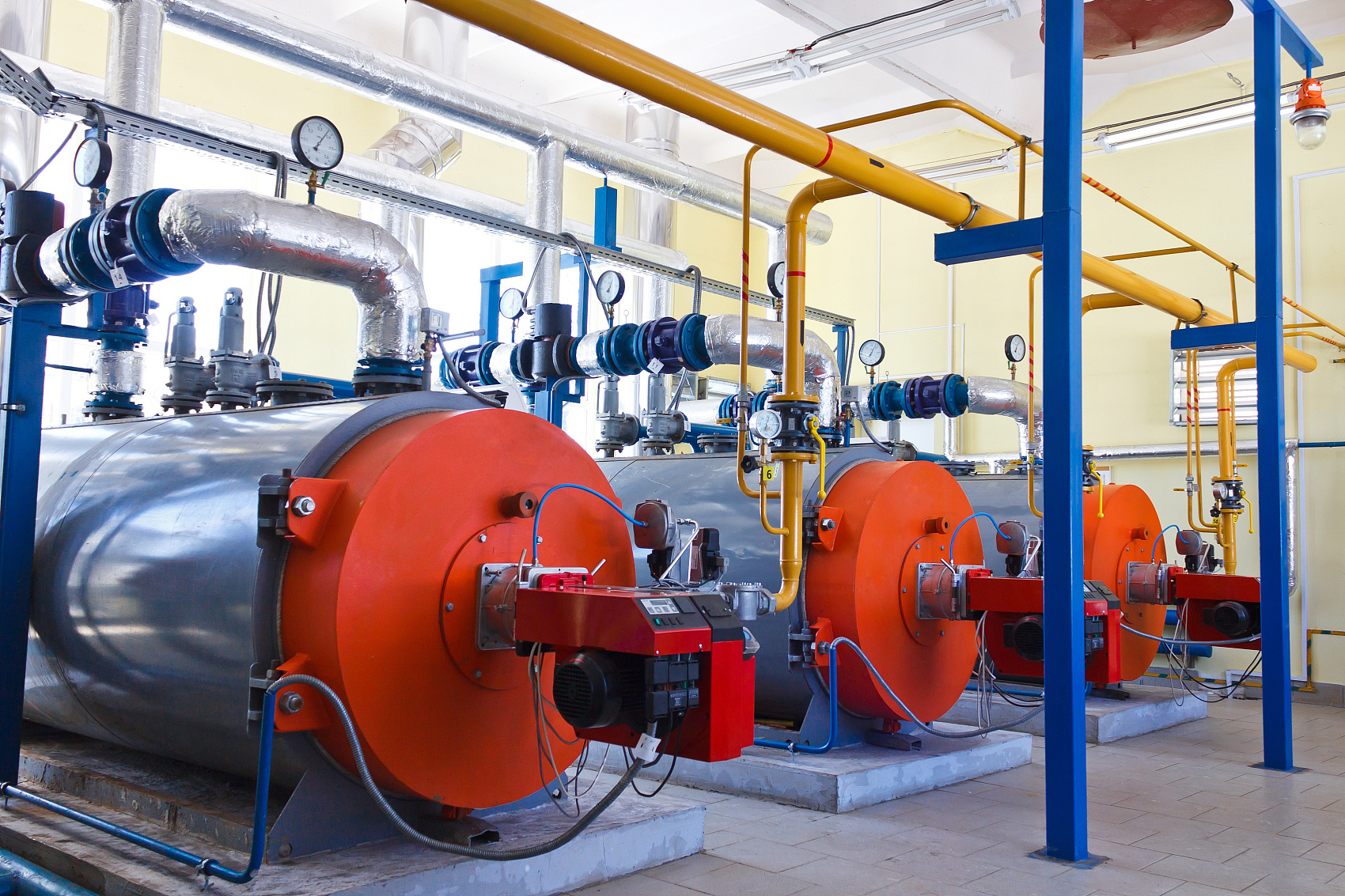 特种设备双重预防工作程序
03
PART
[Speaker Notes: 公众号：安环健资料库]
三
特种设备双重预防工作程序
标准程序
策划和准备
风险辨识与评估
风险分级管控
隐患排查治理
机构设置
人员培训
资料收集
安全风险辨识
安全风险评估
安全风险等级判定
建立安全风险清单
安全风险分级管控
制定隐患排查计划
实施隐患排查
隐患治理
隐患治理验收
三
特种设备双重预防工作程序
释义
规定动作
推荐方法
风险识别
风险分级（附录D）
特种设备信息汇总表（台账）（附录B）
安全检查表
整机级别
风险因素
（附录C）
风险分级
法律法规
明确要求
风险管控清单
（附录E）
管控措施
风险管控
规范标准
管控措施
隐患排查治理
隐患清单（管控措施+附录F）
隐患排查治理台账
三
特种设备双重预防工作程序
1机构设置
标准5.2.1
使用单位应明确特种设备安全风险辨识、评估、管控和隐患排查的主管部门或机构，负责制定完善本企业双重预防机制建设相关工作制度和工作方案

其成员至少应包括使用单位主要负责人、特种设备安全管理负责人、特种设备安全管理员和特种设备作业人员
三
特种设备双重预防工作程序
1机构设置
标准5.2.1
使用单位也可以聘请安全技术咨询服务机构或注册安全工程师协助开展双重预防机制的建设工作

双重预防机制建设过程应有与在用特种设备相关的高级工程师或检验师参与，其资质应与在用特种设备的种类相匹配

对设有特种设备安全管理机构的使用单位，应当由特种设备安全管理机构具体组织特种设备安全风险辨识、评估、管控和隐患排查工作
三
特种设备双重预防工作程序
1机构设置
标准5.2.1
使用单位也可以聘请安全技术咨询服务机构或注册安全工程师协助开展双重预防机制的建设工作

双重预防机制建设过程应有与在用特种设备相关的高级工程师或检验师参与，其资质应与在用特种设备的种类相匹配

对设有特种设备安全管理机构的使用单位，应当由特种设备安全管理机构具体组织特种设备安全风险辨识、评估、管控和隐患排查工作
三
特种设备双重预防工作程序
1机构设置释义
设置目的
制定完善相关工作制度和工作方案，实施风险辨识、评估、管控和隐患排查
常见型式
特种设备安全管理机构+安全管理机构
特种设备安全管理机构
安全管理机构+特种设备安全管理负责人、管理员、作业人员
设备管理部门+特种设备安全管理负责人、管理员、作业人员
注意
特种设备相关的高级工程师或检验师（企业自由人才或外聘咨询）
三
特种设备双重预防工作程序
2人员培训
使用单位应制定风险分级管控与隐患排查治理培训计划，并纳入本单位年度安全培训计划，分层次、有针对性地组织员工培训学习，使其掌握本单位风险类别、危险源辨识和风险评价的方法、风险评价结果、风险管控措施以及安全隐患排查治理的内容、方法和要求，并保留培训记录
标准5.2.2
三
特种设备双重预防工作程序
2人员培训释义
培训计划
培训时间、培训内容、培训地点、培训者、培训对象、培训方式

培训记录
培训时间、培训目的、培训内容、培训人员签到表

注意“分层次、有针对性”
外部培训：资质培训等
内部培训：针对特种设备相关人员开展安全教育和技能培训
三
特种设备双重预防工作程序
3资料收集
国家现行相关法律、法规、标准、特种设备安全技术规范
特种设备基本信息汇总表
特种设备人员情况，包括持证情况、培训情况和人员配置情况等
特种设备安全技术档案
特种设备安全管理制度
特种设备操作规程
特种设备定期自行检查记录（报告）
特种设备隐患排查治理情况
特种设备应急预案及演练情况
自然环境和作业条件
特种设备相关事故案例
相关风险管理资料
标准
5.2.3
三
特种设备双重预防工作程序
3资料收集释义
三
特种设备双重预防工作程序
特种设备基本信息汇总表
标准
附录B
三
特种设备双重预防工作程序
特种设备基本信息汇总表-样例
特种设备目录
无品种，例如游乐设施
三
特种设备双重预防工作程序
特种设备基本信息汇总表-样例
使用登记证、检验报告
风险评估后
三
特种设备双重预防工作程序
3资料收集释义
LN/TC 0023 特种设备安全标准化技术委员会（辽宁）
三
特种设备双重预防工作程序
3资料收集释义
三
特种设备双重预防工作程序
3资料收集释义
三
特种设备双重预防工作程序
4安全风险辨识
风险点识别（单元划分）：可按车间、班组、岗位所管辖的区域，以区域内活动、过程及所包含的设施设备为内容对识别单元再进行细分，形成相对独立的“模块”单元
危险源：可能导致人身伤害和（或）健康损害和（或）财产损失的根源、状态或行为，或它们的组合。
   根源：是指具有能量或产生、释放能量的物理实体或有害物质。如运转着的机械、易燃液体、爆炸品、噪声源、粉尘源等。
   状态：是指不良的物的状态和环境的状态等。
   行为：是指决策人员、管理人员以及从业人员的决策行为、管理行为以及作业行为。
三
特种设备双重预防工作程序
4安全风险辨识
第一类危险源辨识:使人体或物体具有较高势能的装置设备场所（如人员高处作业、吊装物等）,一旦失控可能产生巨大能量的装置、设备、场所（如煤气发生炉等
第二类危险源
人的因素
人的失误
物的因素 
物的故障
环境因素
作业条件
管理因素
管理缺陷
三
特种设备双重预防工作程序
4安全风险辨识
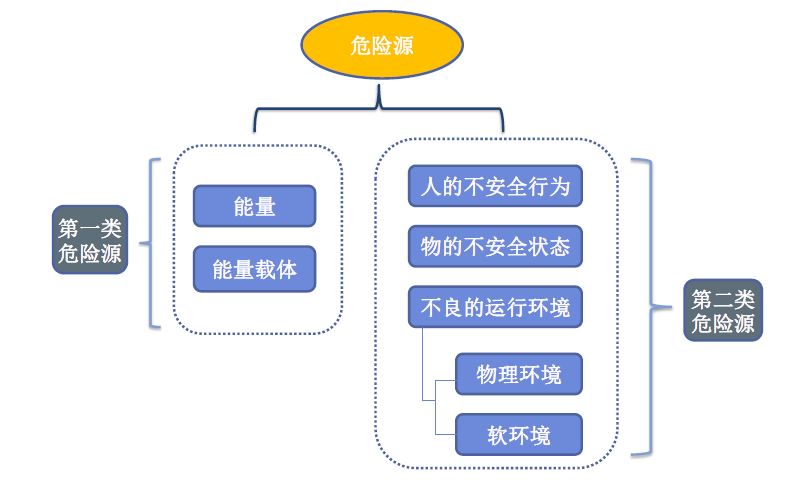 三
特种设备双重预防工作程序
4安全风险辨识
标准
5.3.1.1
为方便危险源辨识，使用单位应当以在用的单台（套）特种设备及其作业活动为辨识单元进行风险点划分
三
特种设备双重预防工作程序
4安全风险辨识
标准
5.3.1.1
单台（套）特种设备为风险点，分以下几种： 
锅炉，如承压蒸汽锅炉、承压热水锅炉、有机热载体锅炉 
压力容器，如固定式压力容器、移动式压力容器、氧舱 
压力管道，如长输管道、公用管道、工业管道 
电梯，如曳引与强制驱动电梯、液压驱动电梯、自动扶梯与自动人行道、其他类型电梯 
起重机械，如桥式起重机、门式起重机、塔式起重机、流动式起重机、门座起重机、升降机、缆索式起重机、桅杆式起重机、机械式停车设备 
客运索道，如客运架空索道、客运缆车、客运拖牵索道 
大型游乐设施，如观览车类、滑行车类、架空游览车类、陀螺类、飞行塔类、转马类、自控飞机类、赛车类、小火车类、碰碰车类、滑道类、水上游乐设施、无动力游乐设施 
场（厂）内专用机动车辆，如机动工业车辆、非公路用旅游观光车辆
三
特种设备双重预防工作程序
4安全风险辨识
标准
5.3.1.2
对移动式压力容器、气瓶充装作业中风险点的划分，应当涵盖充装作业全过程所有常规和非常规状态的作业活动。对于充装前检查、充装过程、充装后检查等风险等级高、可能导致严重后果的作业活动应进行重点考虑。
三
特种设备双重预防工作程序
4安全风险辨识
标准
5.3.1.3
危险源辨识范围应考虑人的因素、物的因素、环境因素和管理因素四个方面，其中： 
人的因素应包括作业人员持证情况、安全培训情况、人员配置情况等 
物的因素应包括设备状况、安全附件或安全保护装置、设备附带装置及工具、设备检验情况、事故及运行情况等 
环境因素应包括使用环境和自然条件等 
管理因素应包括特种设备安全管理机构、安全节能管理制度、安全与节能技术档案、操作规程、应急预案及演练情况等
三
特种设备双重预防工作程序
4安全风险辨识
标准
附录C
LN/TC 0023 特种设备安全标准化技术委员会（辽宁）
三
特种设备双重预防工作程序
4安全风险辨识
标准
附录C
三
特种设备双重预防工作程序
4安全风险辨识-样例
风险点识别（单元划分）
单台（套）特种设备、作业活动
危险源辨识（风险辨识）
从人、物、环、管四个方面考虑，参考附录C常见风险
单台（套）特种设备
人
附录C
三
特种设备双重预防工作程序
5安全风险评估
标准
5.3.2
安全风险评估是根据风险点的危险源可能发生的每种事故类型的可能性和后果严重程度确定风险的大小和等级的过程

特种设备使用单位可选用适用的安全风险评估方法，也可参考附录D，采用安全检查表法确定安全风险等级。鼓励企业采用仿真模拟软件进行安全风险评估
因果分析图法
头脑风暴
安全检查表法
情景分析法
风险矩阵法
事故树分析法
作业条件
危险性法
事故后果模拟分析法
风险矩阵法
三
特种设备双重预防工作程序
5安全风险评估
风险矩阵方法给出了两个变量，分别表示该危险源潜在后果的可能性（L）和后果（S）。根据实际经验方法给出了2个自变量的各种不同情况的分数值，采取对所评价的对象根据情况进行“打分”的办法，然后L与S相乘，计算出其危险性分数值，再按危险性分数值划分的危险程度等级表，查出其危险程度的一种评价方法。
风险：是指生产安全事故或健康损害事件发生的可能性和后果的组合。风险=可能性×严重性=L ×S
三
事故后果严重性计算
特种设备双重预防工作程序
风险矩阵法
三
事故后果严重性判定
特种设备双重预防工作程序
风险矩阵法
三
事故发生可能性计算
特种设备双重预防工作程序
风险矩阵法
三
事故发生可能性判定
特种设备双重预防工作程序
风险矩阵法
三
等级判定矩阵图
特种设备双重预防工作程序
风险矩阵法
安全检查表法
三
特种设备双重预防工作程序
5安全风险评估
为了系统找出系统中的风险因素，把系统加以剖析，列出各层次的风险因素，然后确定检查项目，以提问的方式把检查项目按系统的组成顺序编制成表，以便进行检查或评估，这种表叫安全检查表

适用于设备设施管理活动
安全检查表法
三
特种设备双重预防工作程序
5安全风险评估
标准
附录D
三
特种设备双重预防工作程序
安全风险评估
标准
附录D
三
特种设备双重预防工作程序
5安全风险评估-样例
电梯0.8
人10%
1应持证人员未持证50
2所持证书不在有效期内20
3所持证书项目与作业内容不符 50
20
1.6
50
1未开展安全培训20
2培训未覆盖相关人员10
0.8
10
20
1未配置安全责任人30
2作业人员数量不足 20
30
2.4
30
三
特种设备双重预防工作程序
5安全风险评估-样例
人的因素：5.8
物的因素：25
环境因素：0
管理因素：5.5
总得分：36.3
三
特种设备双重预防工作程序
6风险分级管控
风险分级管控:  指按照风险不同级别、所需管控资源、管控能力、管控措施复杂及难易程度等因素而确定不同管控层级的风险管控方式。
管控的基本原则是：风险越大，管控级别越高；上级负责管控的风险，下级必须负责管控，并逐级落实具体措施。
三
特种设备双重预防工作程序
6风险分级管控
标准
5.4.1
使用单位是风险管控的主体，应建立特种设备安全风险管控清单，清单的主要项目包括设备种类、设备类别、设备编号、设备名称、风险因素、管控措施、责任部门、责任人、设备位置等，见附录E
三
特种设备双重预防工作程序
6风险分级管控
标准
附录E
三
特种设备双重预防工作程序
6风险分级管控
符合下列条件之一的特种设备及其作业活动，其风险应按重大风险管控：
公众聚集场所
为公众提供运营服务的电梯
涉及易燃易爆、剧毒等危险品
涉及熔融和炽热金属等危险物品
类似设备因设备本体缺陷而发生事故
特种设备使用单位、检验机构或安全监督管理部门认为应当作为重大风险管控的
标准
5.4.3
三
特种设备双重预防工作程序
6风险分级管控
使用单位应结合设备特点和特种设备相关法律、法规、规章、标准、规程的规定制定风险控制措施，包括以下方面的内容：
工程技术
安全管理
人员培训
个体防护
应急处置
标准
5.4.5
三
特种设备双重预防工作程序
4安全风险辨识-样例
三
特种设备双重预防工作程序
6风险分级管控清单-样例
三
特种设备双重预防工作程序
7隐患排查治理
特种设备使用环节的事故隐患指特种设备使用单位违反相关法律、法规规章、标准和安全技术规范等相关特种设备安全管理制度的规定，或因其他因素在特种设备使用过程中存在可能导致事故发生的物的危险状态、人的不安全行为和管理上的缺陷
标准
5.5.1.1
三
特种设备双重预防工作程序
7隐患排查治理
事故隐患分为一般事故隐患和重大事故隐患。一般事故隐患，是指危害和整改难度较小，发现后能够立即整改排除的隐患。重大事故隐患，是指危害和整改难度较大，应当全部或者局部停产停业，并经过一定时间整改治理方能排除的隐患，或者因外部因素影响致使企业自身难以排除的隐患。事故隐患的等级由组织隐患排查的使用单位依据有关法律法规和标准确定，常见的事故隐患见附录F
标准
5.5.1.5
三
特种设备双重预防工作程序
7隐患排查治理
标准
附录F
三
特种设备双重预防工作程序
7隐患排查治理
标准
附录F
LN/TC 0023 特种设备安全标准化技术委员会（辽宁）
三
特种设备双重预防工作程序
7.1隐患排查计划
标准
5.5.2.1
隐患排查计划应明确隐患排查的项目、内容、方法、责任人和频次。
三
特种设备双重预防工作程序
7.1隐患排查计划
排查内容主要包括： 
特种设备安全法律、法规、规章、安全技术规范和标准的贯彻执行情况，安全生产责任制、安全管理规章制度、岗位操作规范的建立落实情况 
应急（救援）预案制定、演练，应急救援物资、设备的配备、维护和使用方法的培训情况 
特种设备运行状况和日常维护、保养、自行检查、检验、检测情况 
从业人员接受安全教育培训、掌握安全知识和操作技能情况，作业人员培训考核和持证上岗情况 
风险辨识分级管控制度的建设及措施落实情况 
其他影响特种设备安全的情况
标准
5.5.2.3
三
特种设备双重预防工作程序
7.1隐患排查计划-样例
三
特种设备双重预防工作程序
7.2实施隐患排查
标准
5.5.3.1
使用单位应按照隐患排查计划组织人员进行隐患排查，填写隐患排查记录，形成隐患和问题清单
三
特种设备双重预防工作程序
7.3隐患治理
标准
5.5.4.1
隐患排查组织部门应下达隐患整改通知书，对隐患整改责任部门、措施建议、完成期限等提出要求
三
特种设备双重预防工作程序
7.4隐患治理验收
标准
5.5.5.1
隐患治理完成后，使用单位应按照隐患级别组织相关人员对治理情况进行验收，填写复查验收清单，实现闭环管理
三
特种设备双重预防工作程序
双预防工作-样例
风险辨识
物—安全保护装置失效
       设备损坏
管—运行故障、维修记录
       操作规程不健全
人—未落实安全责任人
       人员培训
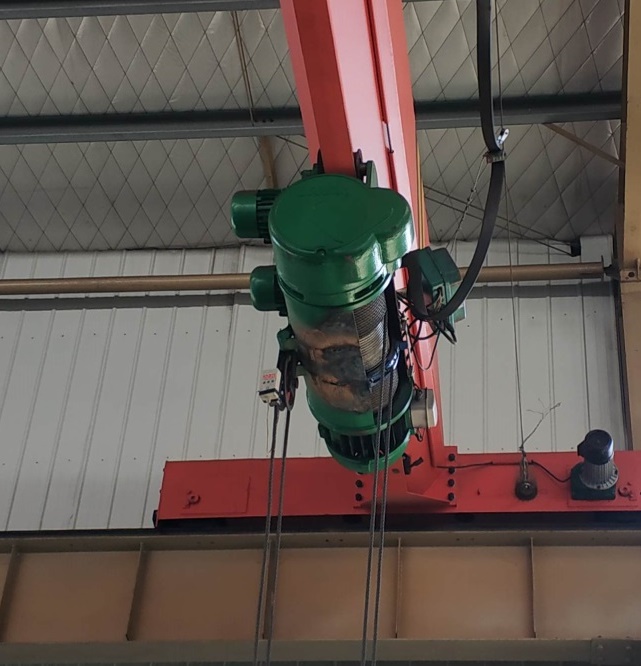 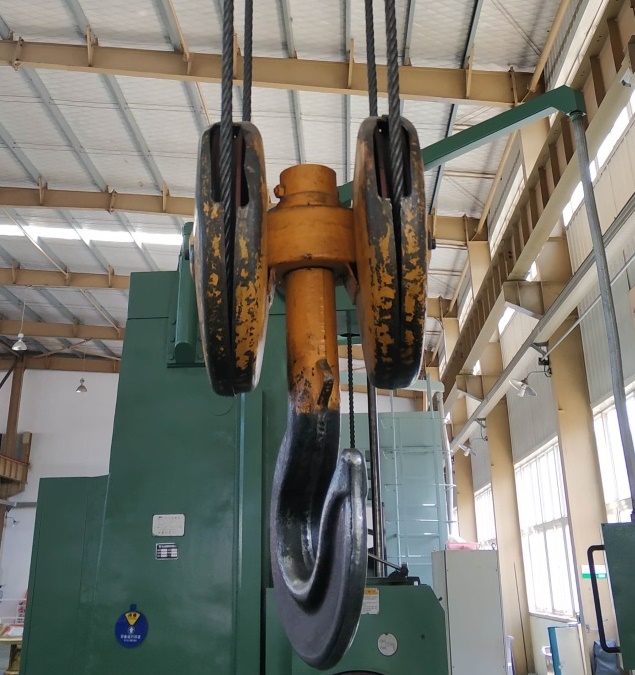 管控措施
修复安全保护装置和设备
建立运行故障记录
健全操作规程
落实安全责任人
加强人员培训
三
特种设备双重预防工作程序
双预防工作-样例
工作实例
风险辨识
物—安全保护装置失效
       设备损坏
管—运行故障记录
       操作规程不健全
人—未落实安全责任人
       人员培训
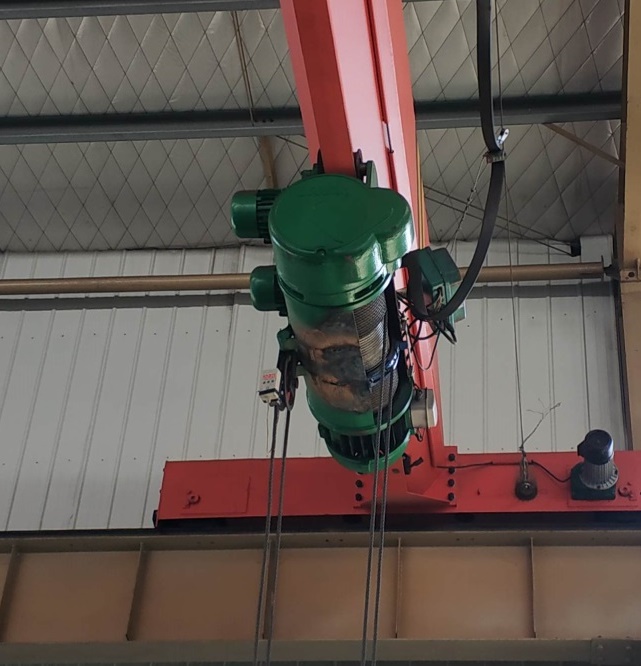 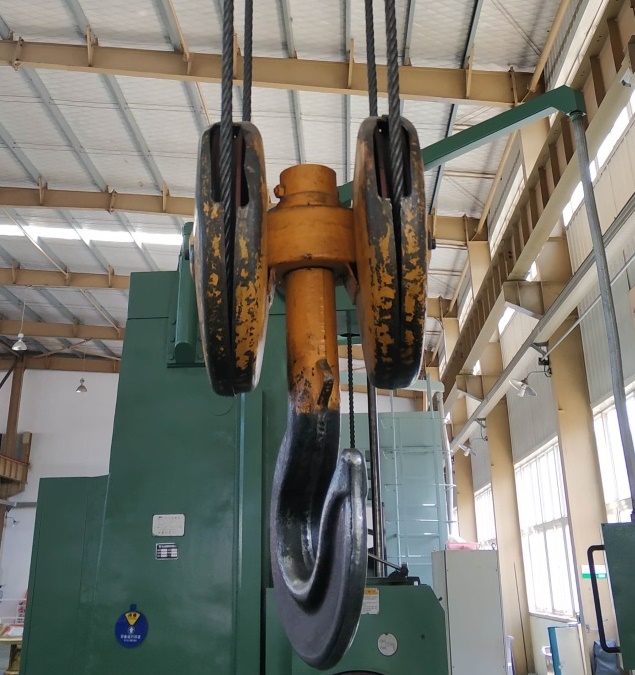 隐患排查治理
物—定期检查设备
管—制度和记录等执行情况  人—检查人员培训情况
       操作规程执行情况
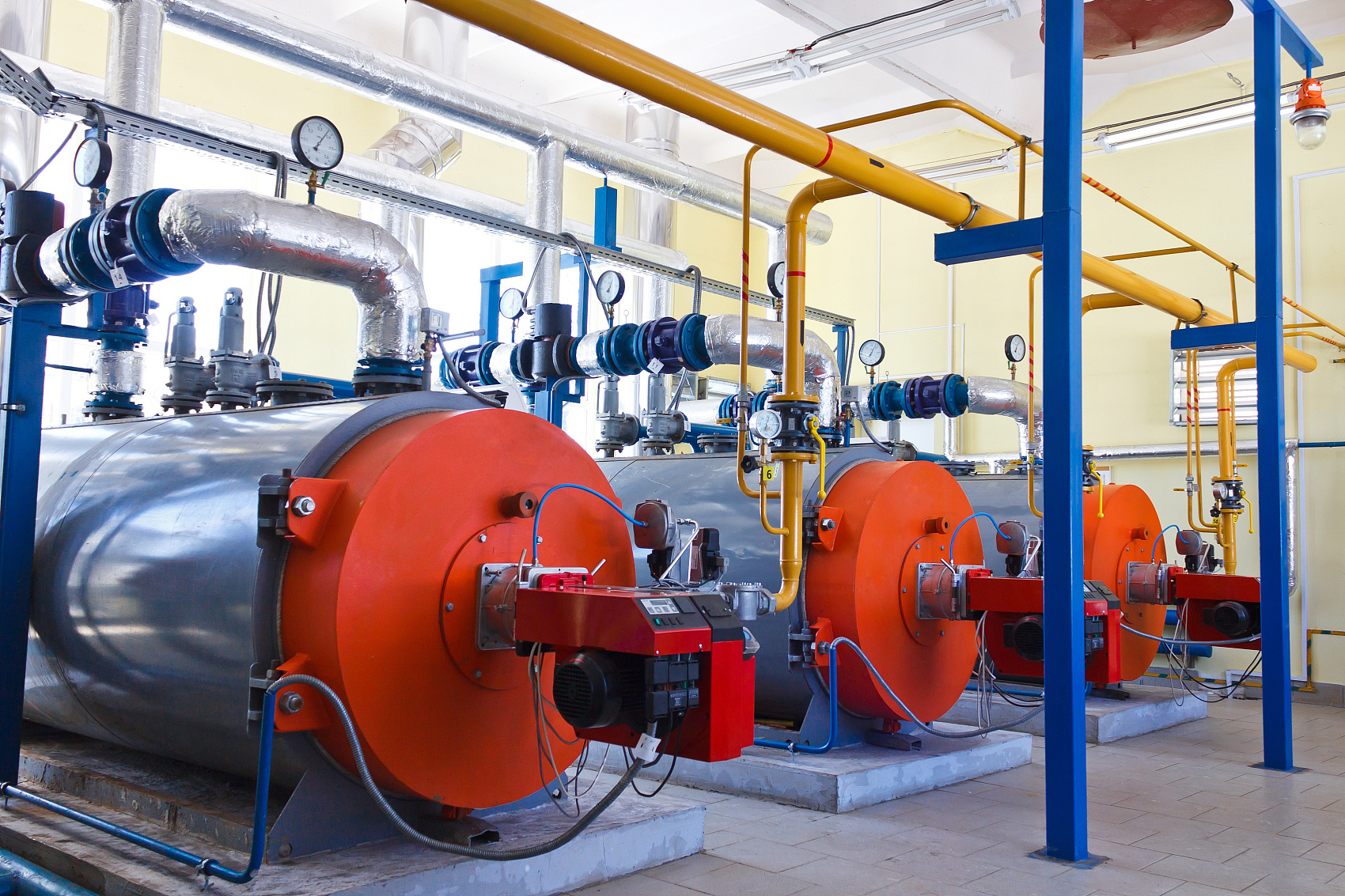 特种设备双重预防工作成果
04
PART
[Speaker Notes: 公众号：安环健资料库]
四
特种设备双重预防工作成果
人员配置、培训及持证
设备检验、事故及运行
安全管理机构
安全技术档案
安全管理制度
操作规程
维护保养与自查
应急预案及演练
特种设备信息汇总表 
安全风险管控清单 
隐患排查治理台账
感谢聆听
资源整合，产品服务
↓↓↓
公司官网 | http://www.bofety.com/
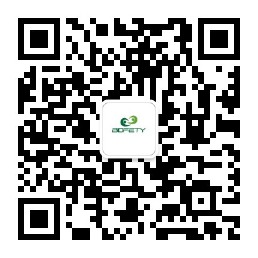 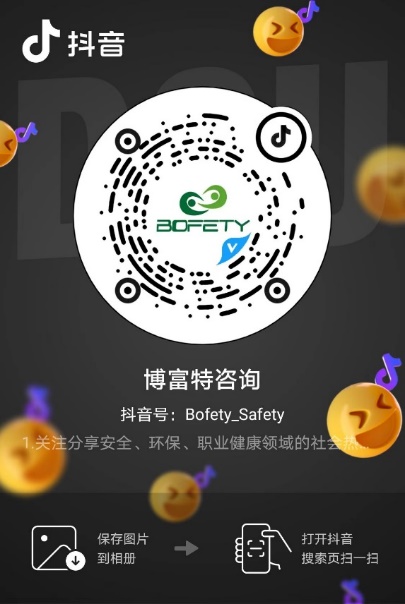 如需进一步沟通
↓↓↓
联系我们 | 15250014332 / 0512-68637852
扫码关注我们
获取第一手安全资讯
抖音
微信公众号